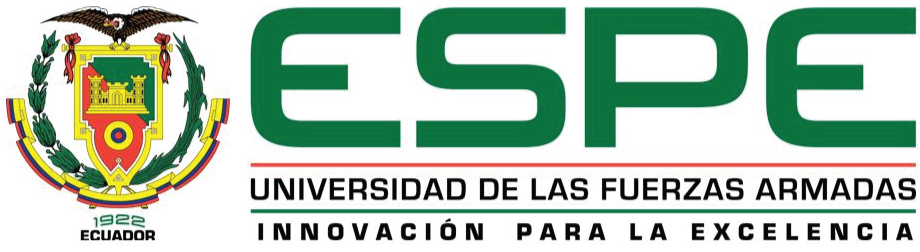 DISEÑO DE UN MANUAL DE PROCESOS PARA LA MEJORA DE LA PRODUCCIÓN DE LA EMPRESA TEXTIL CEBRIM
BOLÍVAR DANIEL SÁNCHEZ YÁNEZ

DIRECTOR: ING. VICTOR HUGO PACHACAMA
CODIRECTORA: ING. SANDRA GALARZA
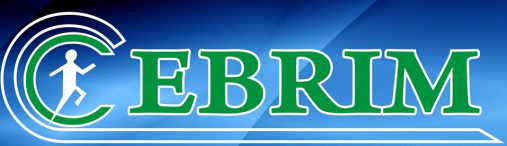 CEBRIM (CONFECCIONES ECUATORIANAS BRITO MEJIA)
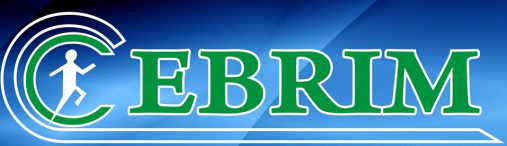 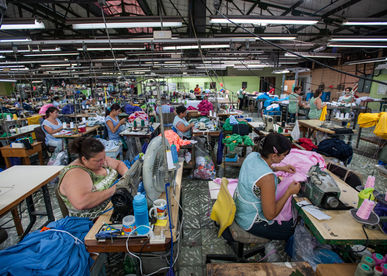 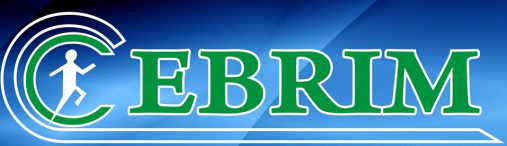 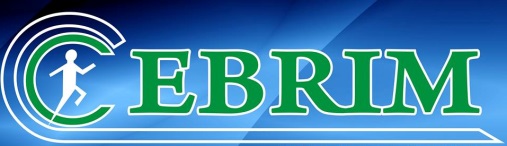 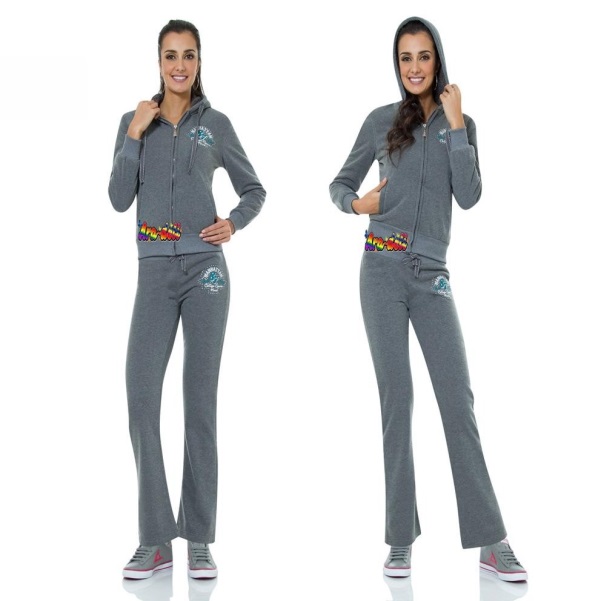 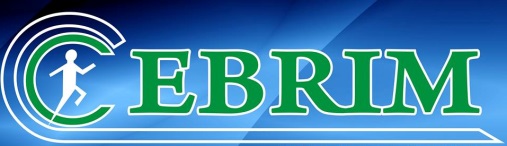 ORGANIGRAMA CEBRIM
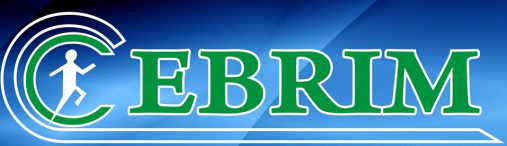 METODOLOGÍA
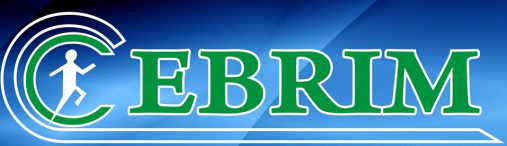 Gestión Funcional vs. Gestión por Procesos
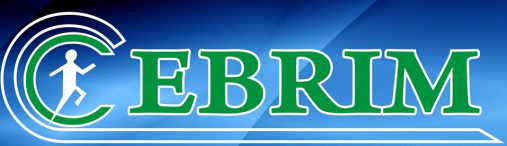 DIAGNOSTICO SITUACIONAL DE LA EMPRESA
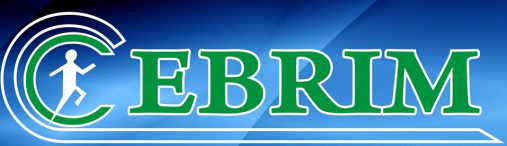 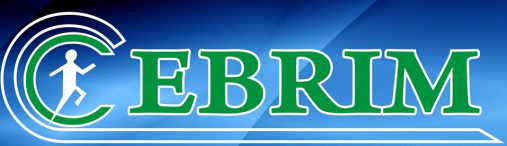 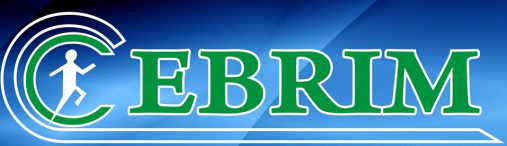 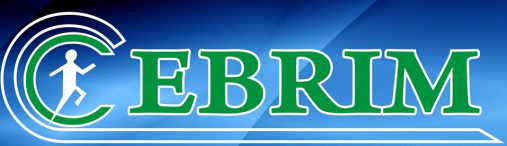 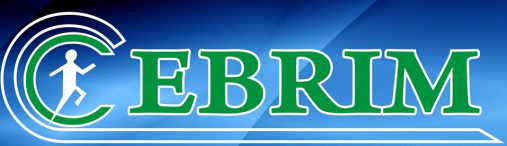 MANUAL POR PROCESOS
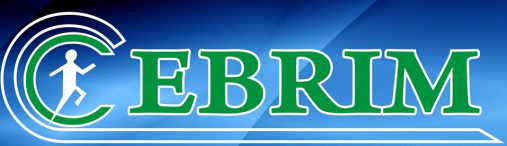 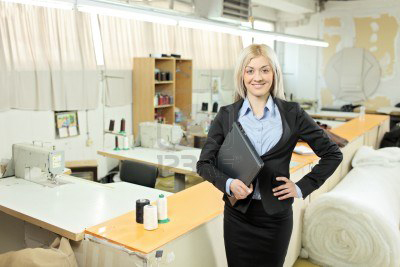 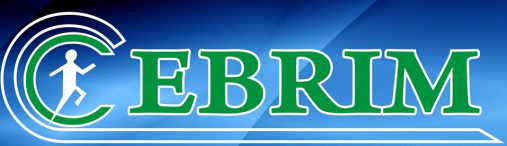 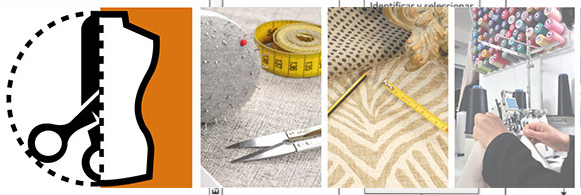 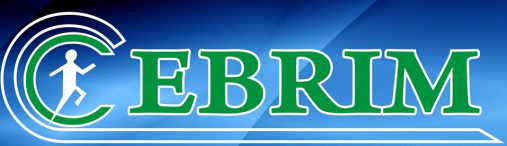 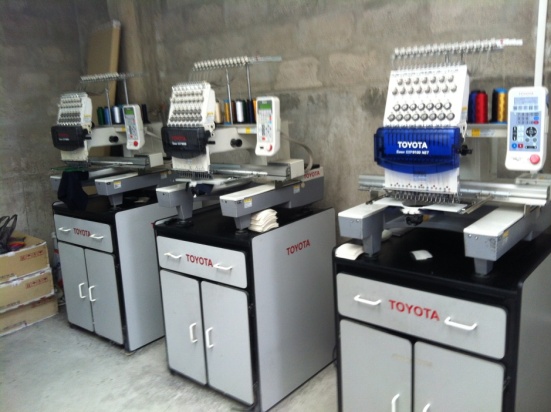 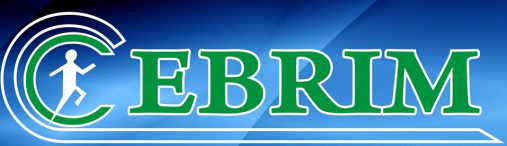 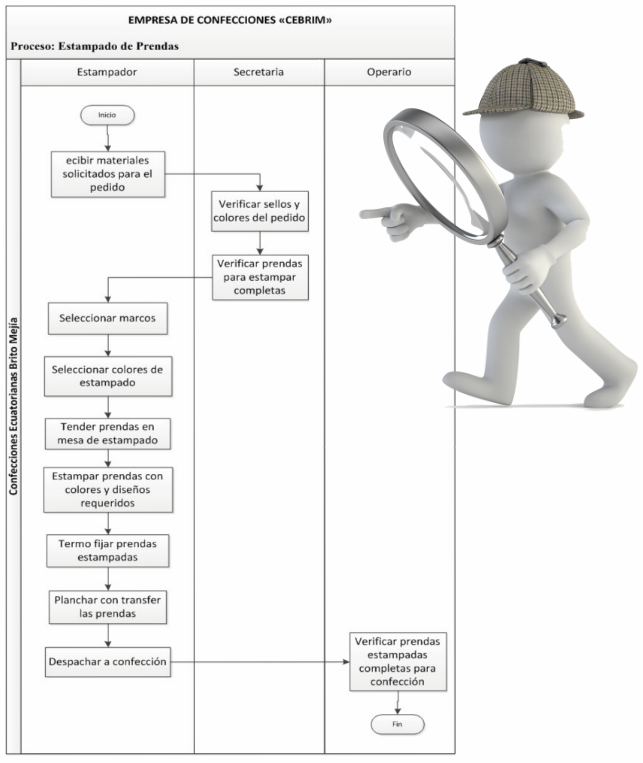 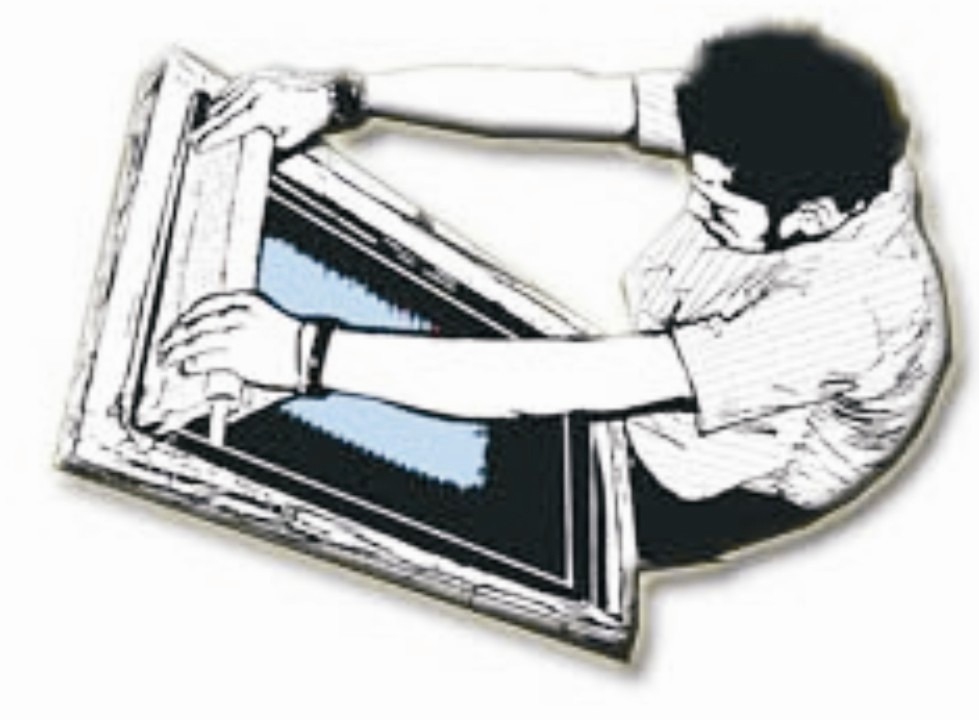 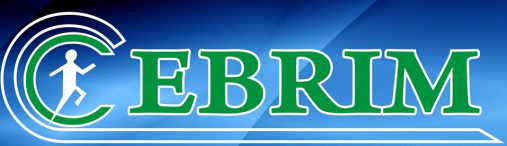 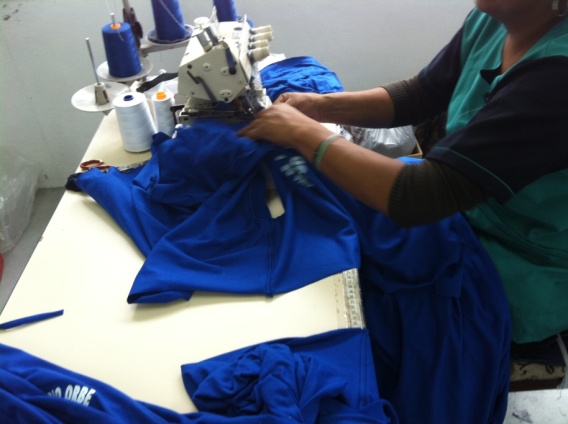 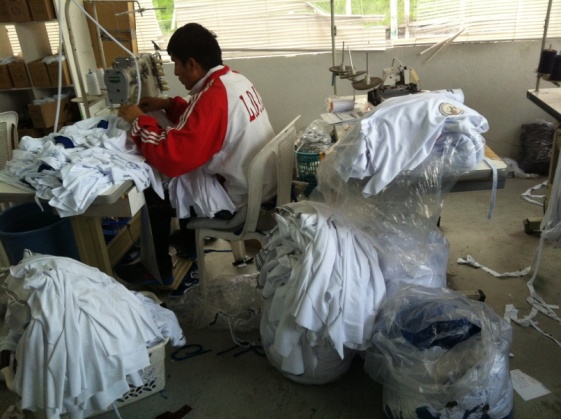 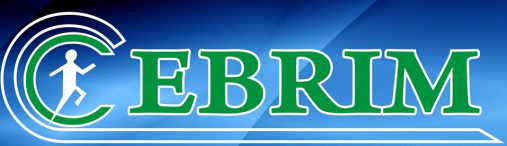 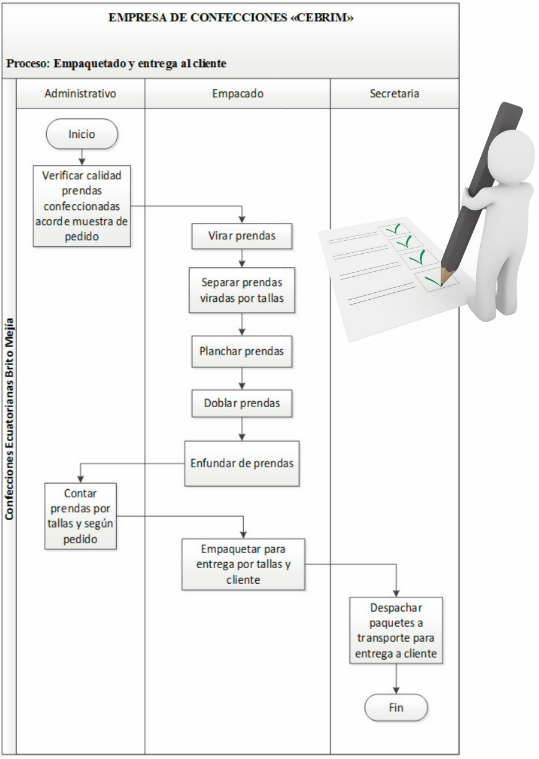 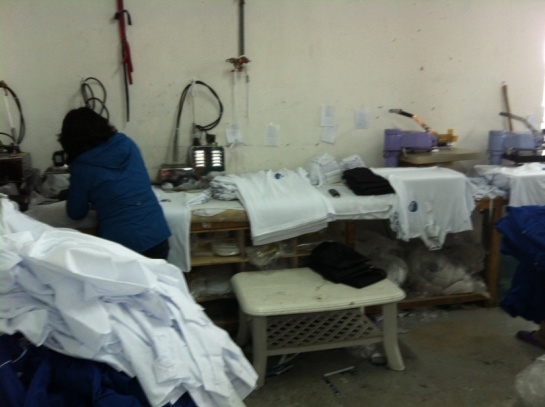 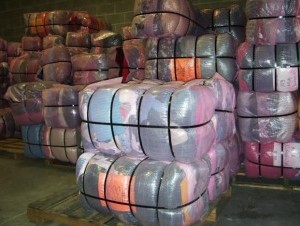 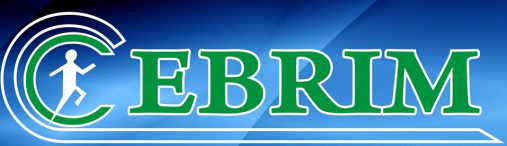 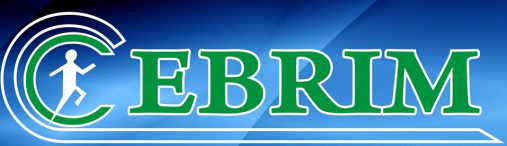 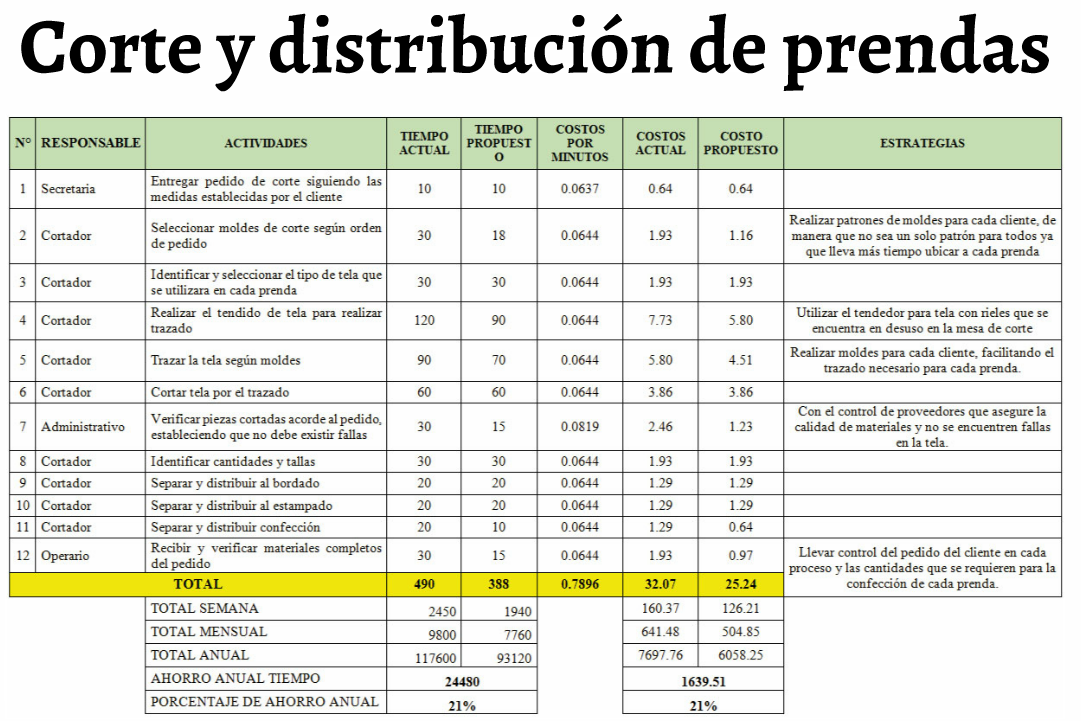 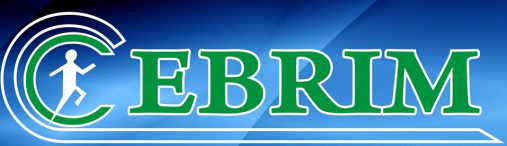 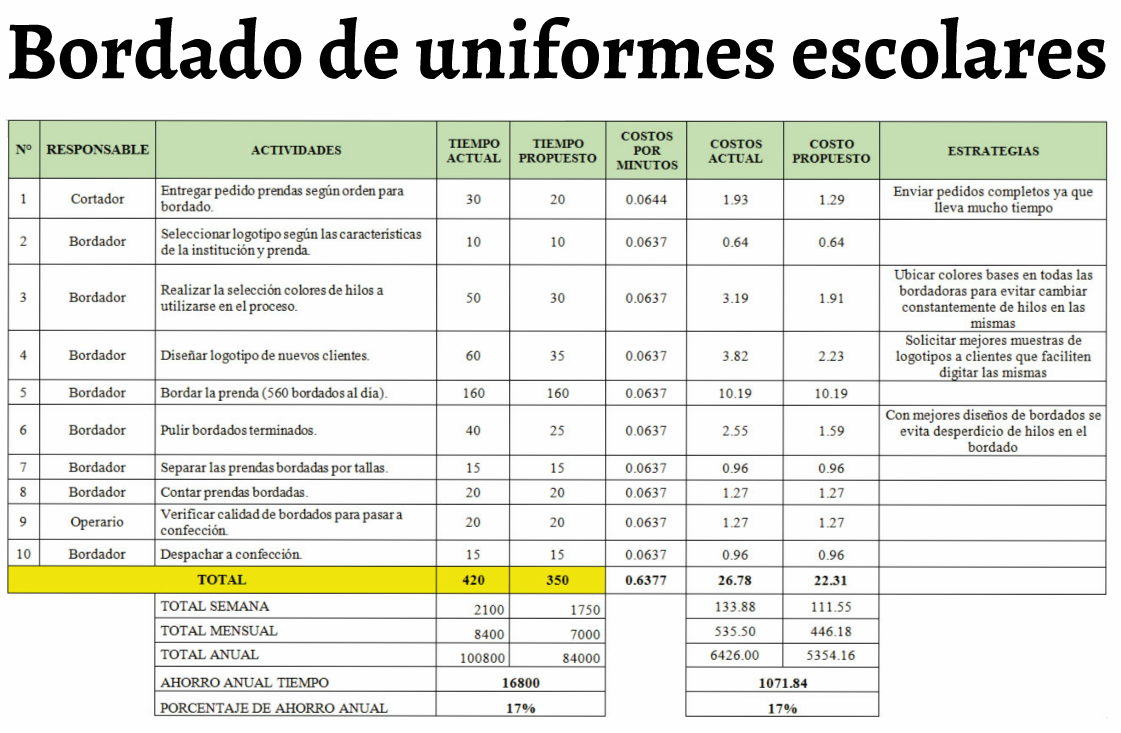 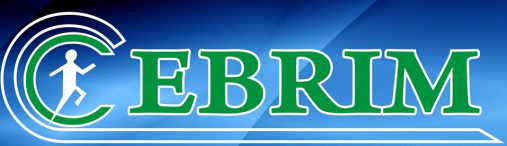 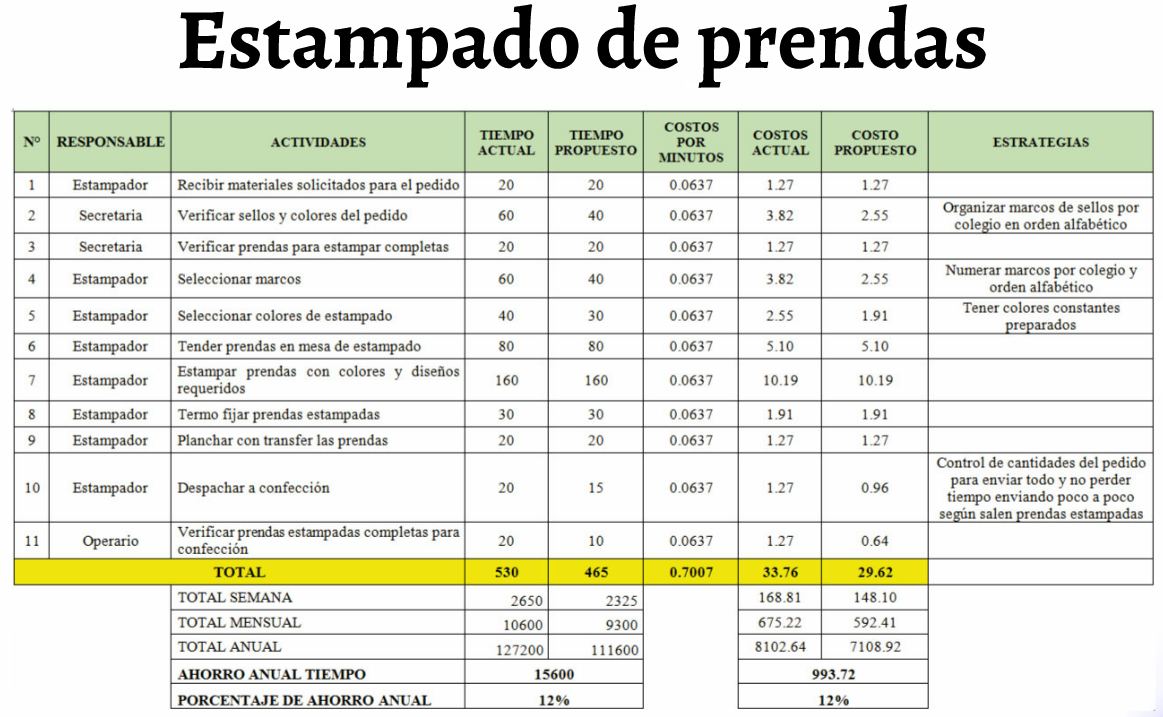 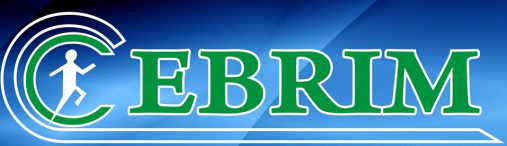 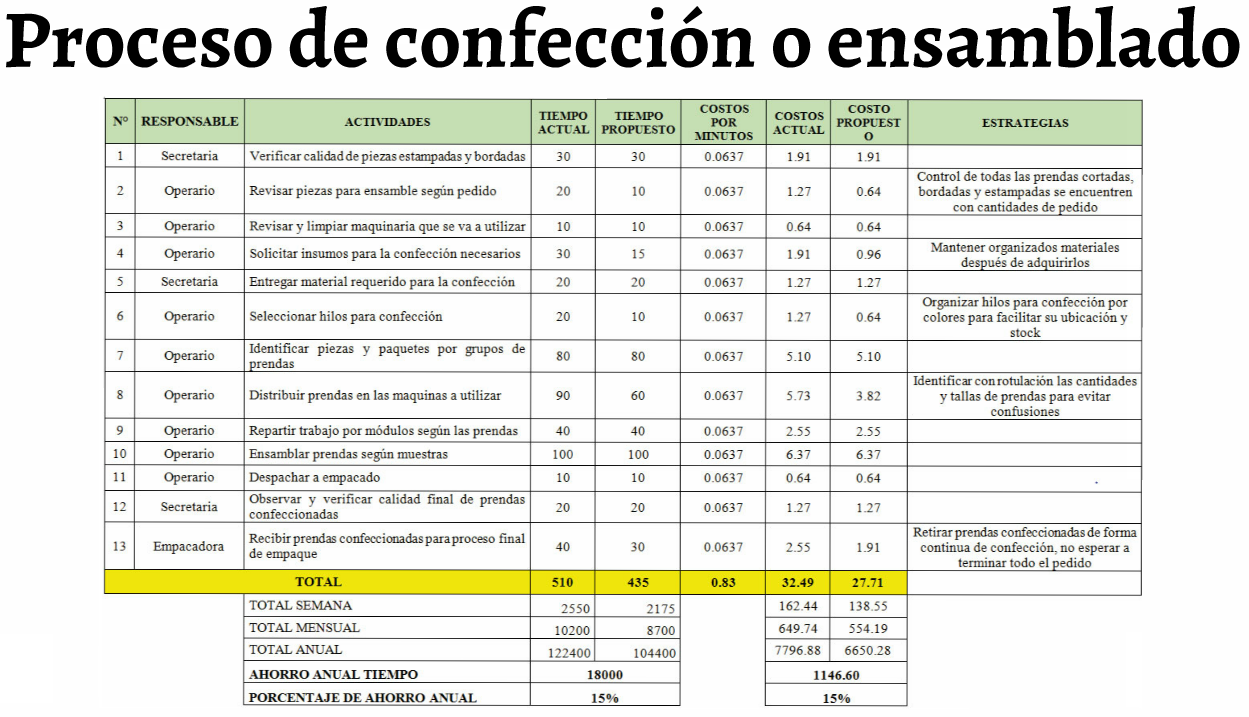 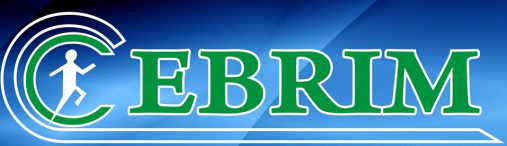 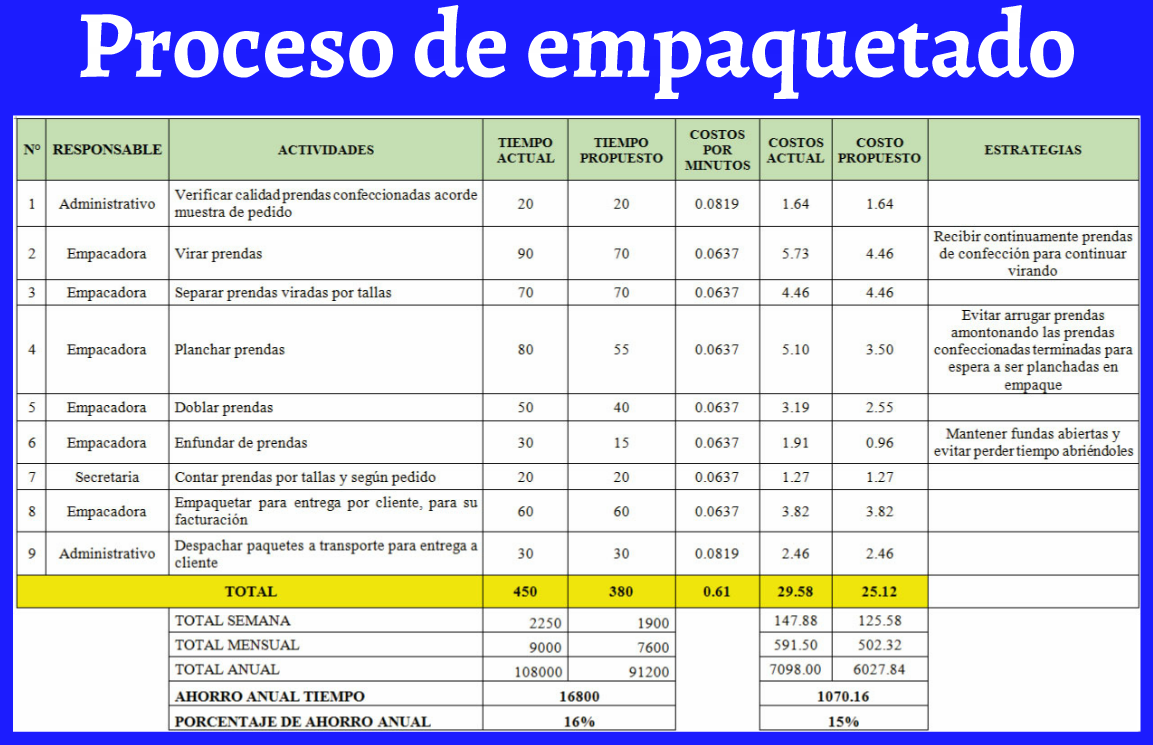 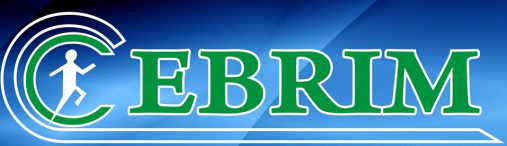 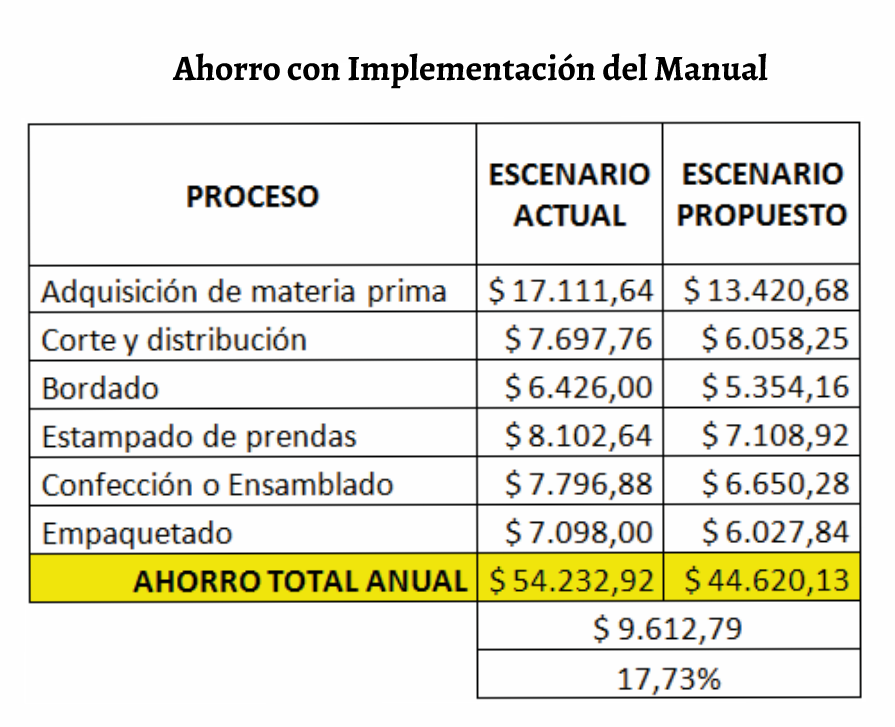 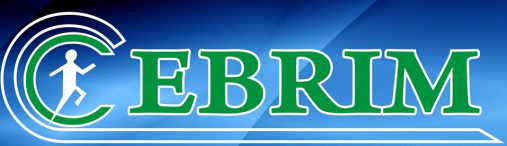 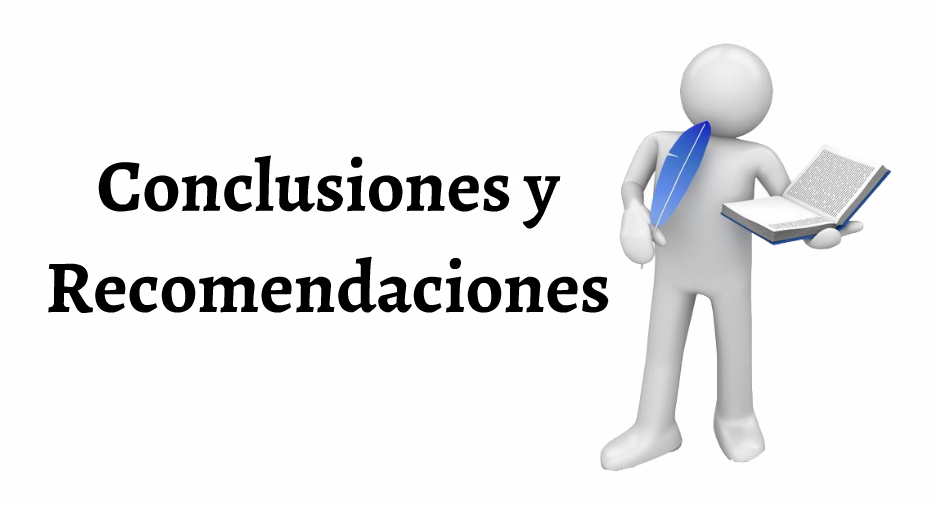 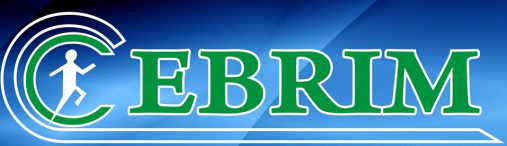